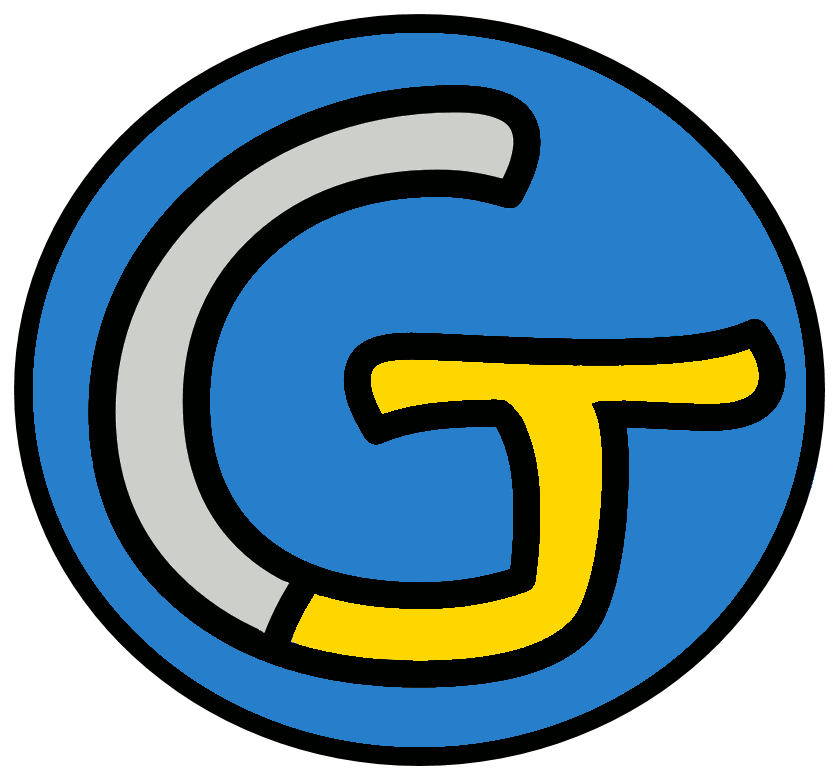 Mathématiques – Calcul mental CM2
Multiplier ou diviser par 10, 100, 1 000
 Entraînement n° 3
Opération 1
30
x 10
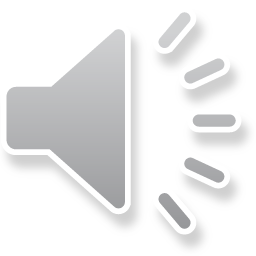 Opération 2
56
x 1 000
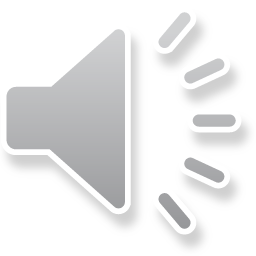 Opération 3
18 000
÷ 100
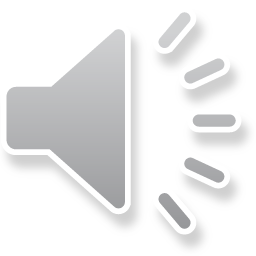 Opération 4
33
x 100
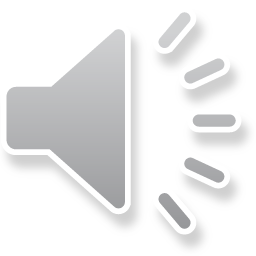 Opération 5
540 000
÷ 1 000
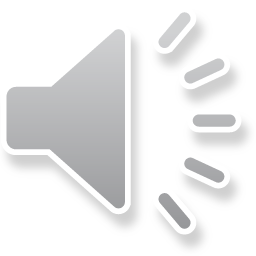 Opération 6
780
÷ 10
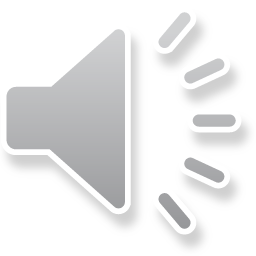 Opération 7
500
x 1 000
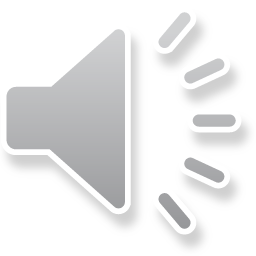 Opération 8
230
÷ 10
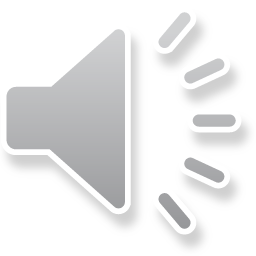 Opération 9
8 000
÷ 100
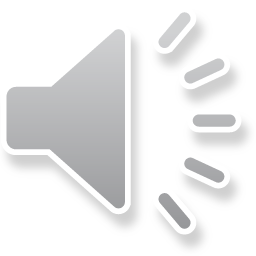 Opération 10
67
x 10
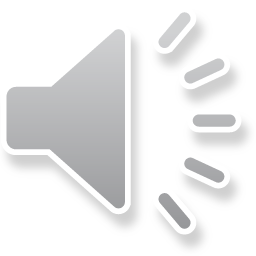 Opération 11
25
x 100
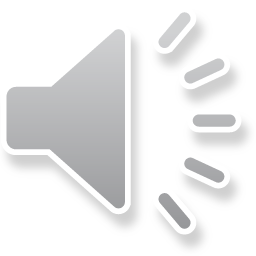 Opération 12
4 000
÷ 1 000
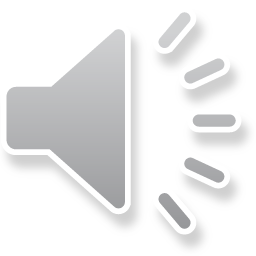 Opération 13
80
x 100
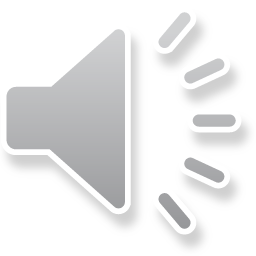 Opération 14
370
÷ 10
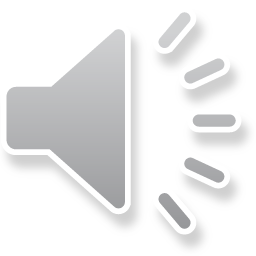 Opération 15
510
x 1 000
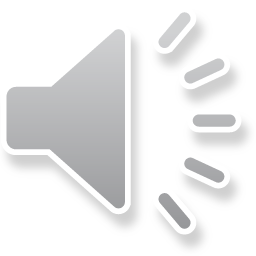 Opération 16
89
x 10
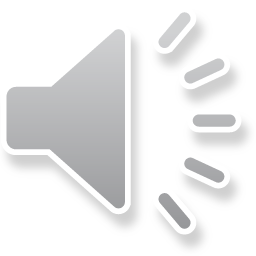 Opération 17
27 000
÷ 1 000
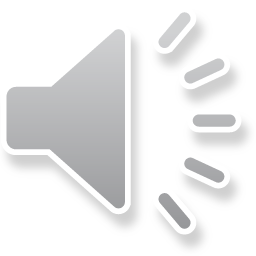 Opération 18
4 100
÷ 100
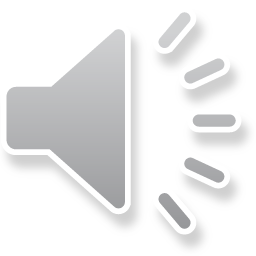 Problème
Quand Nurçin fait un pas, elle avance de 60 cm.
Quelle distance Nurçin parcourt-elle en 1 000 pas ?
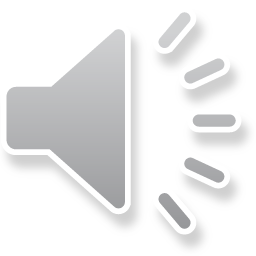 Correction
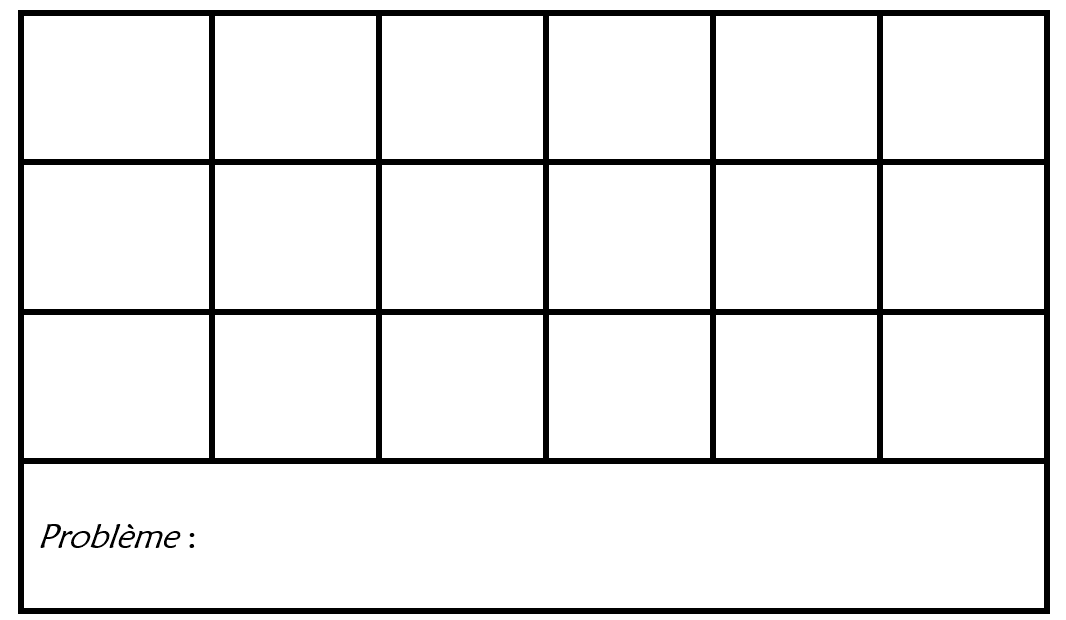